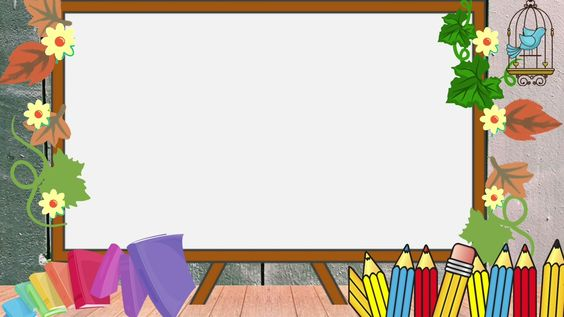 HOẠT ĐỘNG VỚI ĐỒ VẬTChủ đề: Xâu dây đeo tayLớp: 25-36 tháng
Cô hướng dẫn các bé kỹ năng xâu dây
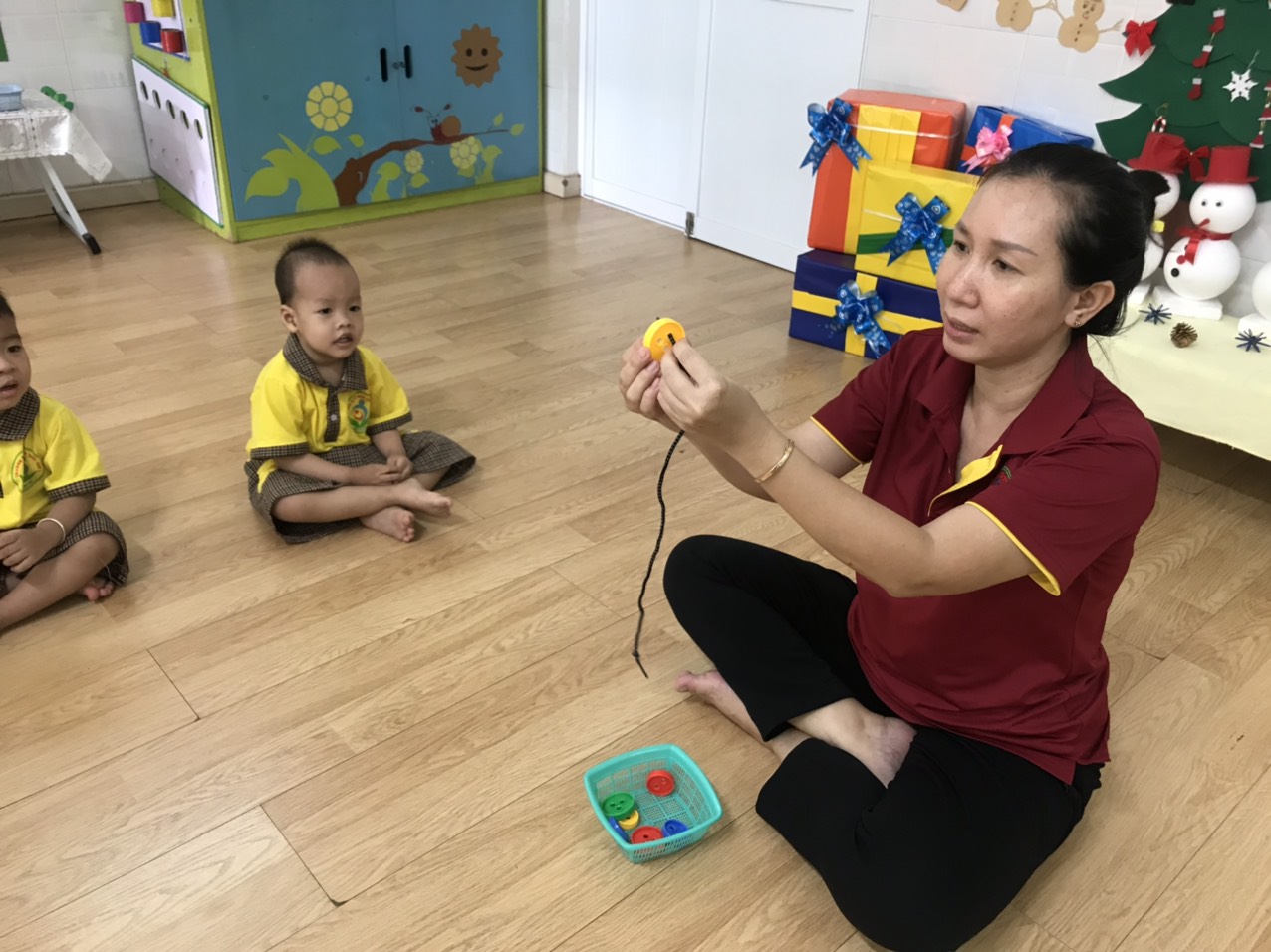 Các bé tự lấy cho mình rổ thực hiện lỹ năng xâu dây
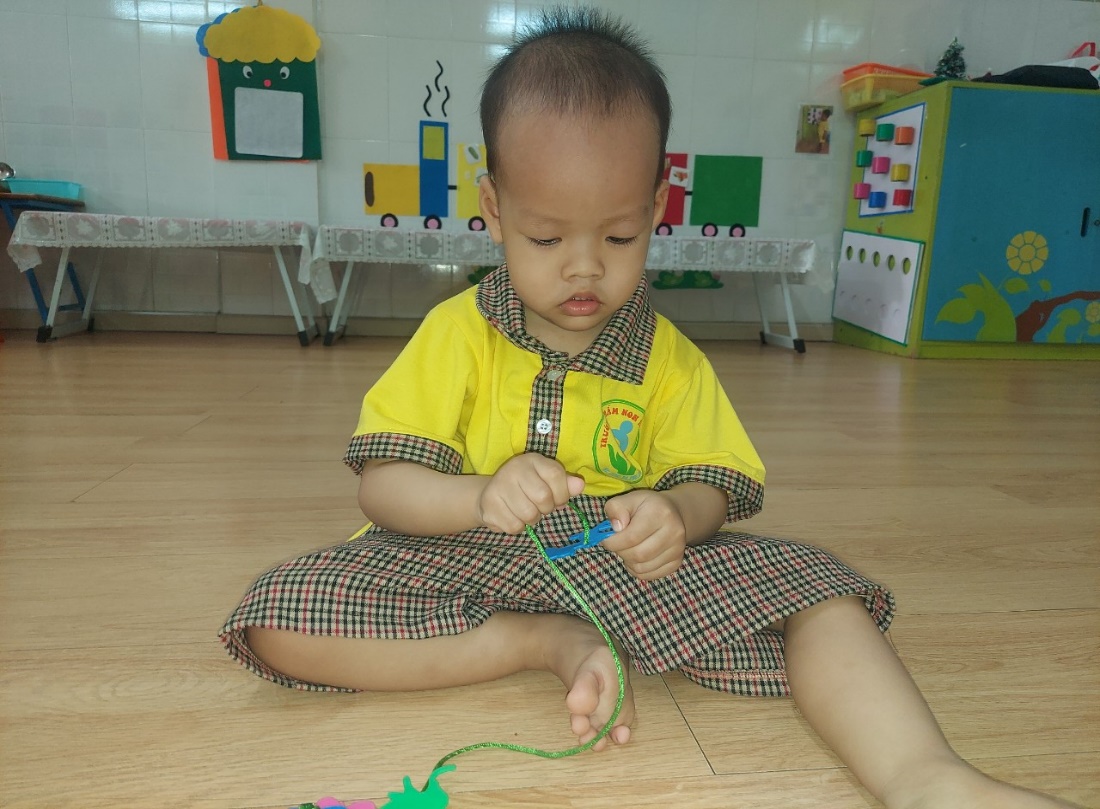 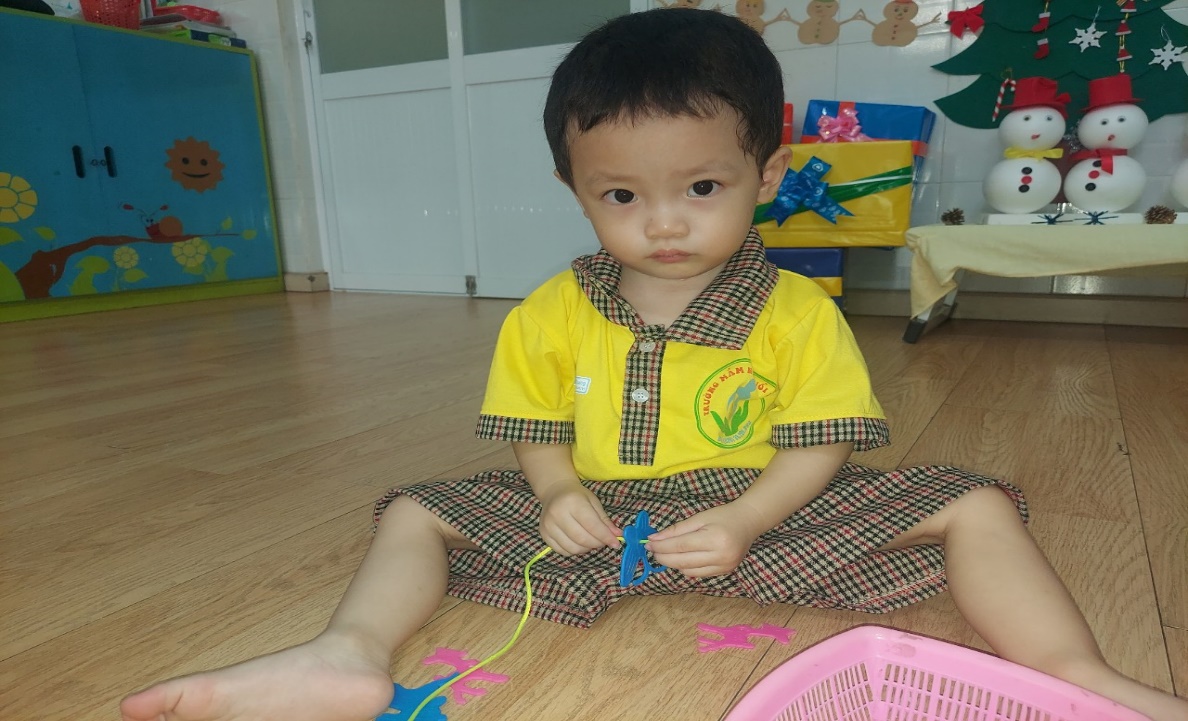 Các bé thực hiện
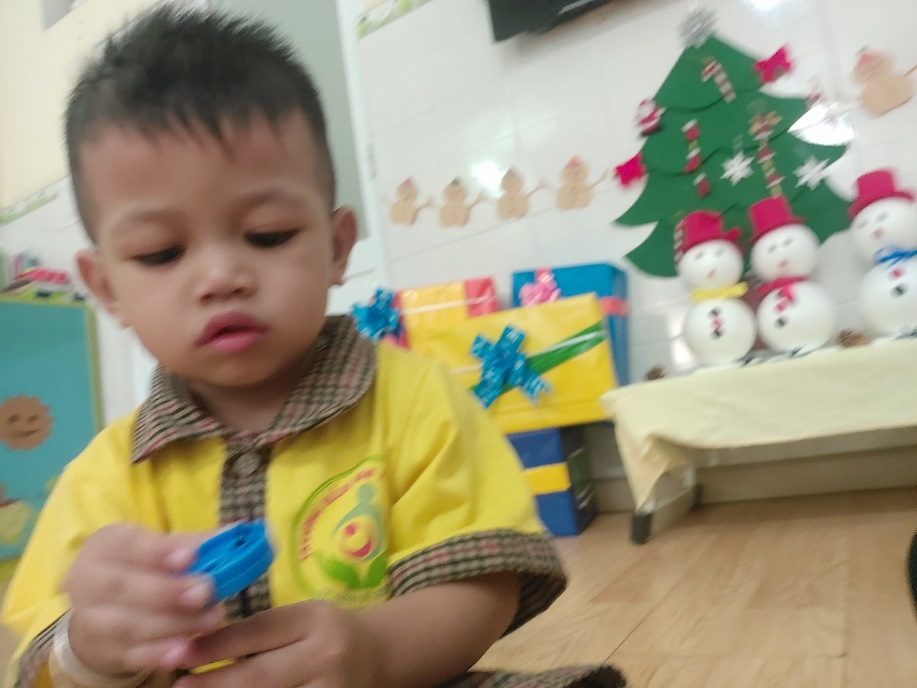 Các bé thực hiện
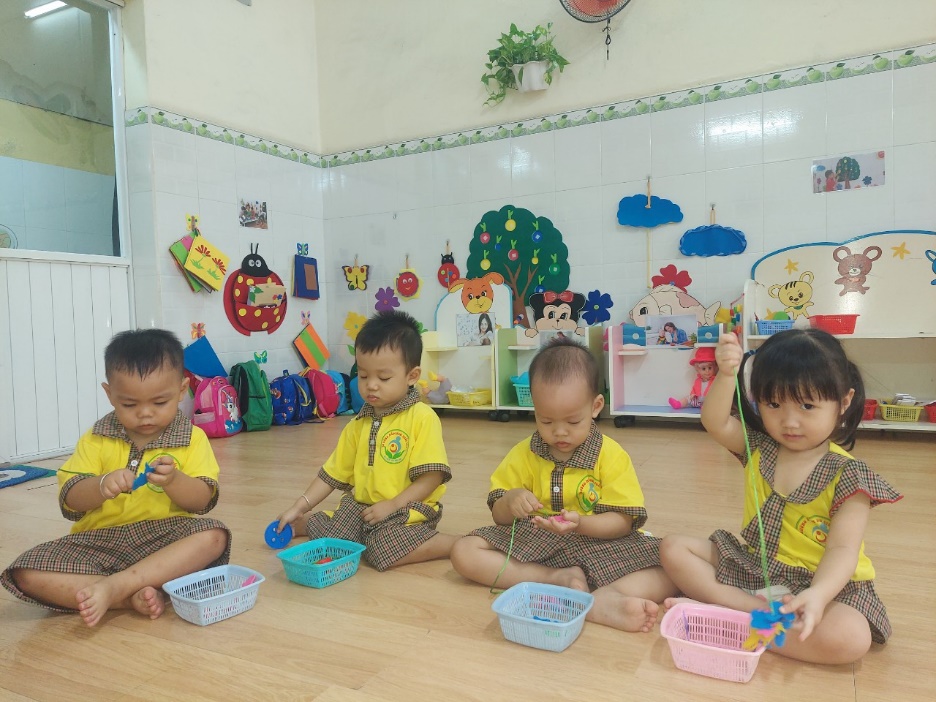 Các bé cùng nhau thực hiện
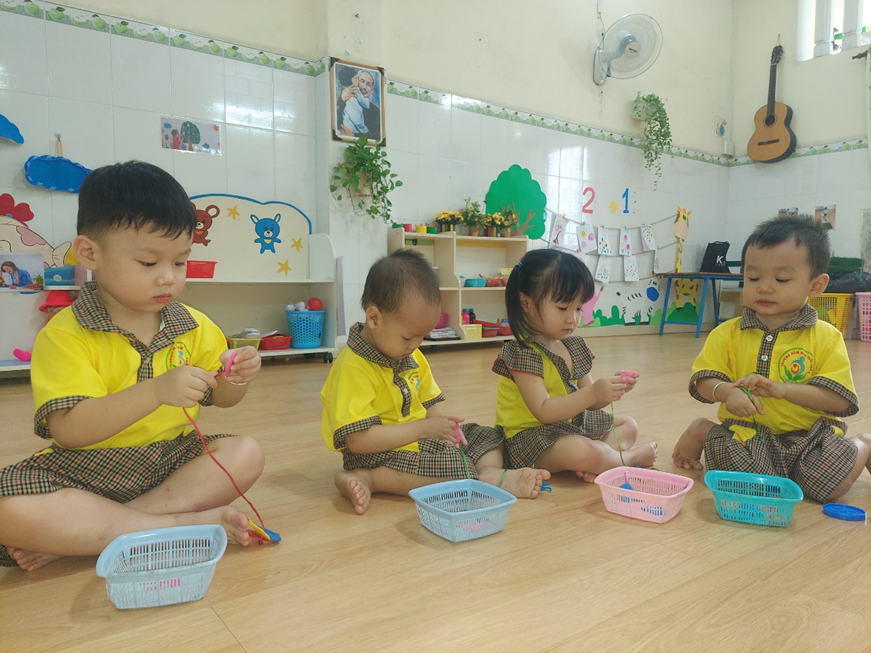 Các bé cùng cô tặng vòng dây xâu cho ông Noel
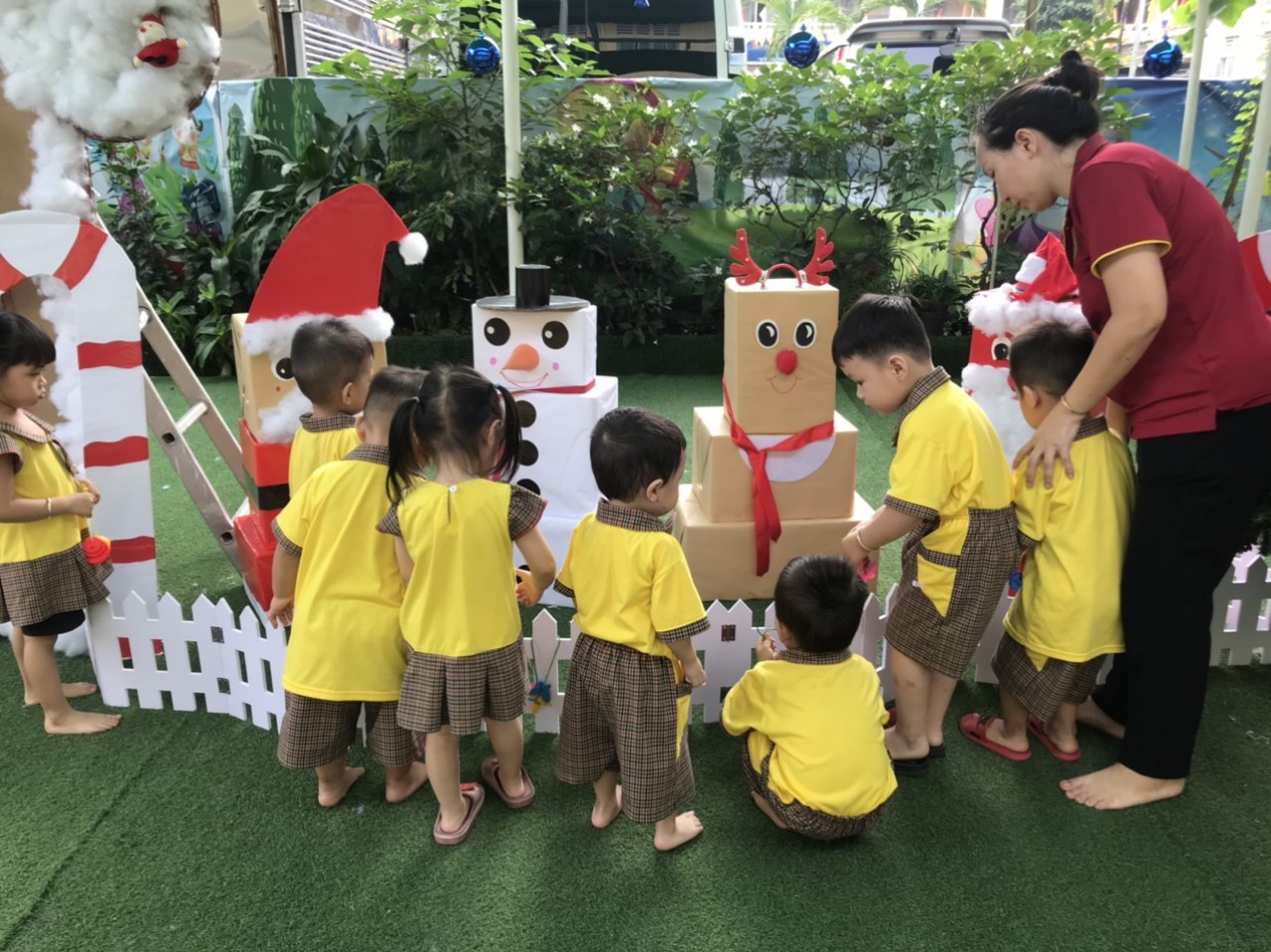 Cả lớp cùng chụp hình với ông Noel